ПАЛЬЧИКОВАЯ ГИМНАСТИКА
Рекомендации 
для родителей
Для чего нужна пальчиковая гимнастика?
1. Упражняя и ритмично двигая пальчиками, малыш активизирует речевые центры головного мозга, тем самым развивается речь.2. Пальчиковая гимнастика развивает умение малыша подражать нам, взрослым, учит вслушиваться в нашу речь и ее понимать, повышает речевую активность, создает благоприятную эмоциональную атмосферу.3. Учит ребенка концентрировать внимание и правильно его распределять. Произвольно управлять своим вниманием ребенок сможет научиться только к возрасту 6-7 лет. И от этого умения во многом будут зависеть его школьные успехи.
4. Пальчиковая гимнастика способствует развитию фантазии и воображения. Руками можно «рассказывать» целые истории. Сначала пример покажет мама или папа, а уж потом и ребенок может сочинить свои «пальчиковые истории».5. После всех этих упражнений кисти и пальцы рук станут сильными, подвижными, гибкими. А это так поможет в дальнейшем в освоении навыка письма!6. Любые упражнения эффективны только если вы делаете их регулярно. Вот и пальчиковые игры принесут эффект при ежедневных занятиях минут по 5.
«МОЯ СЕМЬЯ».
Этот пальчик – дедушка,
Этот пальчик – бабушка,
Этот пальчик – папочка,
Этот пальчик – мамочка.
Этот пальчик – я.
Вот и вся моя семья.
 Исходное положение — пальцы в кулаке. Разгибаем по одному, начиная с большого. На последней строчке — ритмично сжимаем-разжимаем пальцы.
Второй вариант игры — поочередно сгибать пальцы в кулак, начиная с большого.
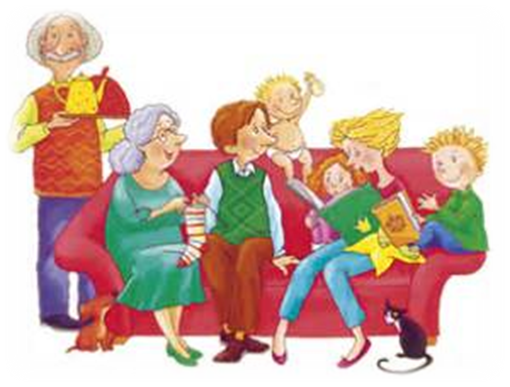 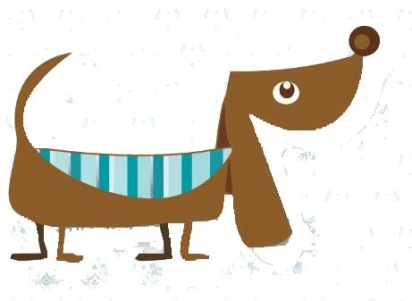 «ДОМИК».
Раз, два, три, четыре, пять –
(из кулака поочередно разгибаем 
пальцы, начиная с большого)
Вышли пальчики гулять.
(ритмично сжимаем-
разжимаем пальцы)
Раз, два, три, четыре, пять –
(по очереди сгибаем пальцы 
в кулак, начиная с мизинца)
В домик спрятались опять.
(ритмично сжимаем-
разжимаем пальцы)
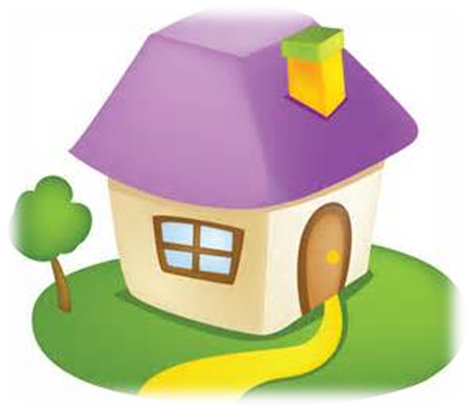 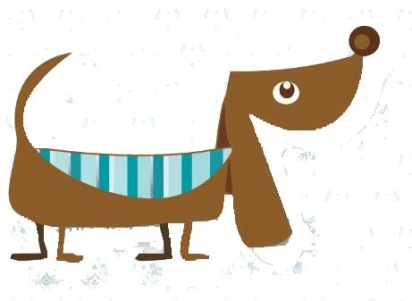 «ЗА РАБОТУ!»
Ну-ка, братцы, за работу!     
 (пальцы сжаты в кулак)
Покажи свою охоту. 
Большаку – дрова рубить.         
 (разгибаем большой палец)
Печки все – тебе топить.
(разгибаем указательный палец)
Тебе – воду носить.                
 (разгибаем средний палец)
А тебе  — посуду мыть.
(разгибаем безымянный палец)
А потом всем песни петь.
Песни петь да плясать,
Наших деток забавлять.
(на последних трех строчках — 
кисти рук с выпрямленными пальцами 
поворачиваем вправо-влево)
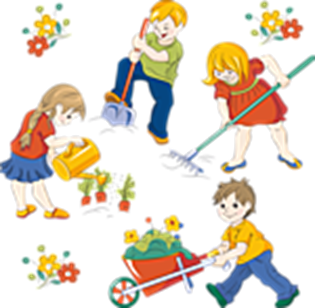 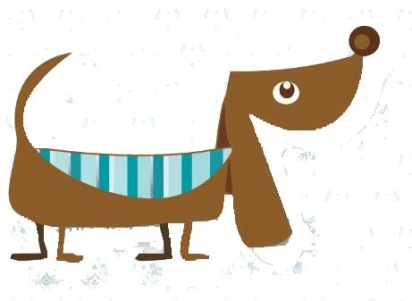 «ПАЛЬЧИКИ ЛОЖАТСЯ СПАТЬ»
Этот пальчик хочет спать,
(поочередно сгибаем пальцы 
в кулак, начиная с большого)
Этот пальчик – прыг в кровать!
Этот пальчик – прикорнул,
Этот пальчик уж заснул.
Ну а этот долго спал,
А потом будить всех стал.
Встали пальчики! Ура!
(выпрямляем все пальцы)
Нам гулять идти пора!
(ритмично сжимаем-
разжимаем пальцы)
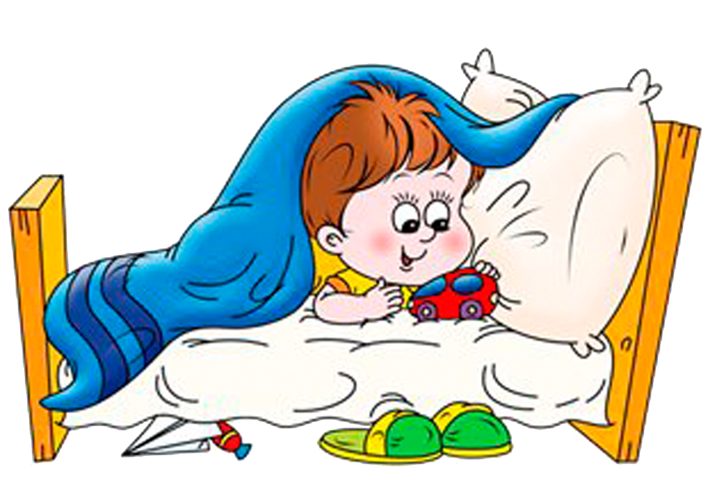 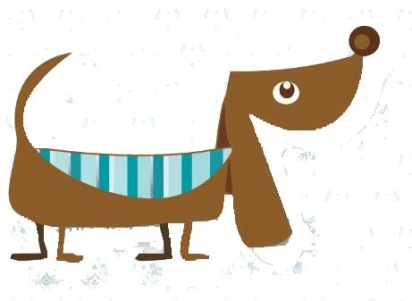 «ПАЛЬЧИКИ ЗДОРОВАЮТСЯ»
Упражнение выполняется сначала одной рукой, потом — второй, потом — двумя одновременно. Кончиком большого пальца поочередно касаемся-«здороваемся» с каждым пальцем.
— Здравствуй, указательный!
— Привет, средний!
— Здорово, безымянный!
— Как дела, мизинец?
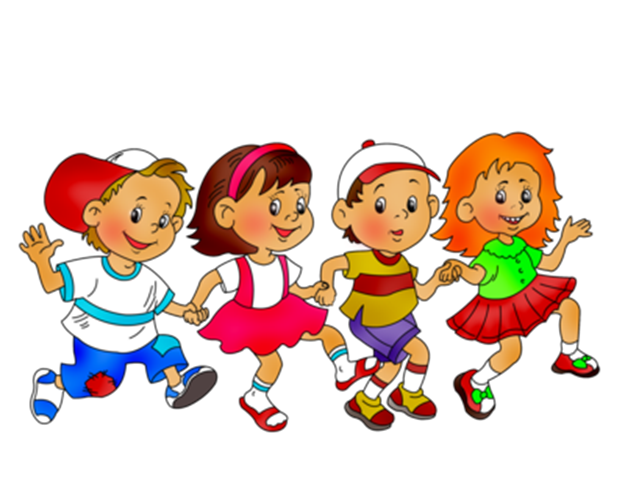 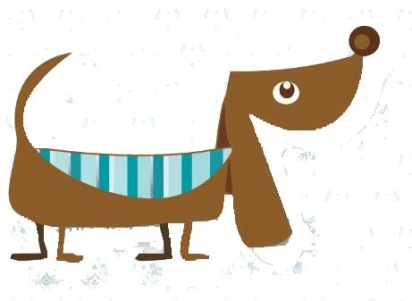 «ГОСТИ»
В гости к пальчику большому
(руки сжаты в кулаки, оба 
больших пальца подняты вверх)
Приходили прямо к дому
(две ладони сомкнуты под углом как крыша)
Указательный и средний,
Безымянный и последний.
(называемые пальцы соединяются 
с большим пальцем)
А мизинчик-малышок
Сам забрался на порог.
(руки в кулаке, подняты вверх оба мизинца)
Вместе пальчики - друзья.
(ритмично сжимаем-разжимаем пальцы)
Друг без друга им нельзя.
(руки соединяем в замок)
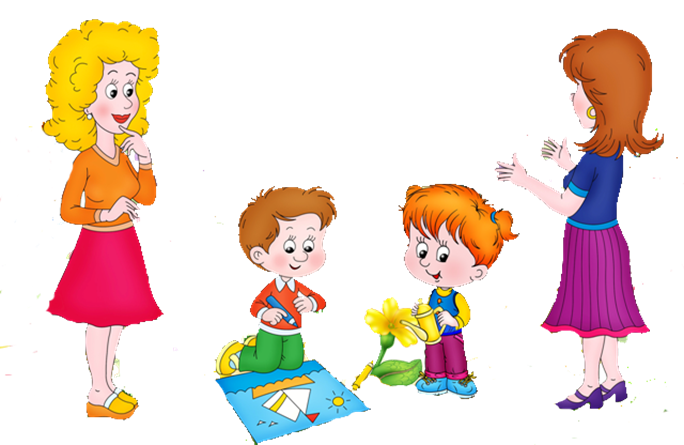 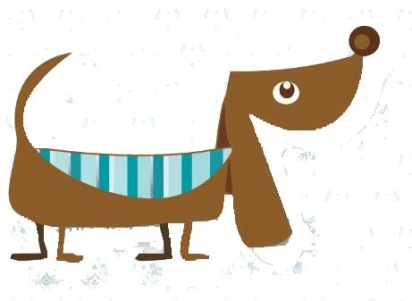 «ПАЛЬЧИК-МАЛЬЧИК».
Из кулака поочередно разгибаются пальцы, начиная с мизинца. Можно помогать второй рукой.

Пальчик-мальчик, где ты был,
С этим братцем – в лес ходил,
С этим братцем – щи варил,
С этим братцем – кашу ел,
С этим братцем – песню пел!
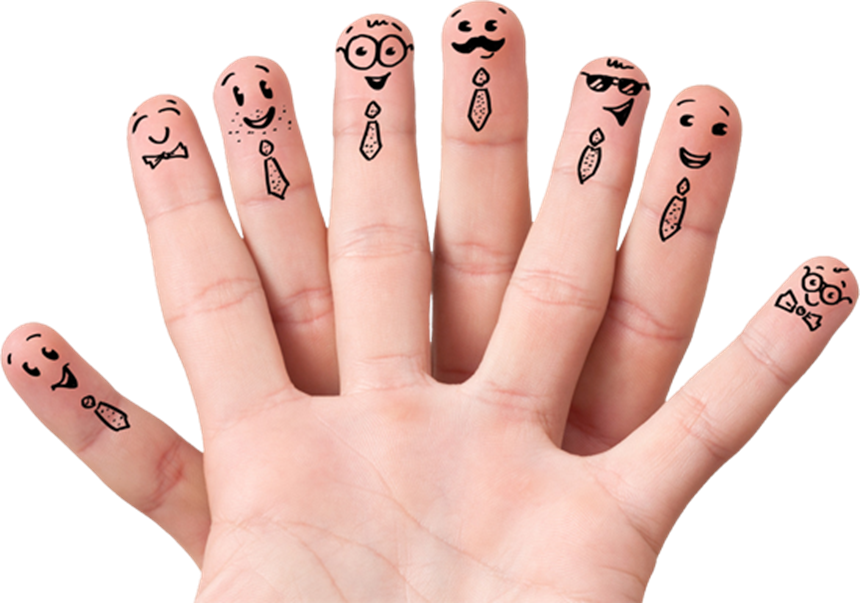 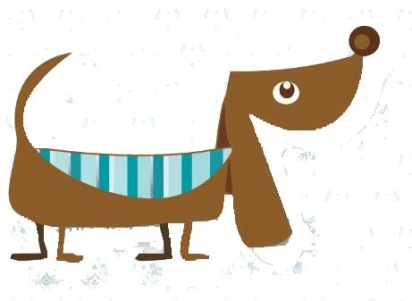 «МЫ ТОПАЛИ».
Ударяем по очереди каждым пальчиком по столу, как при игре на пианино.

Мы то-па-ли, мы то-па-ли,
До то-по-ля до-то-па-ли,
До то-по-ля до-то-па-ли,
Чуть но-ги не от-то-па-ли!
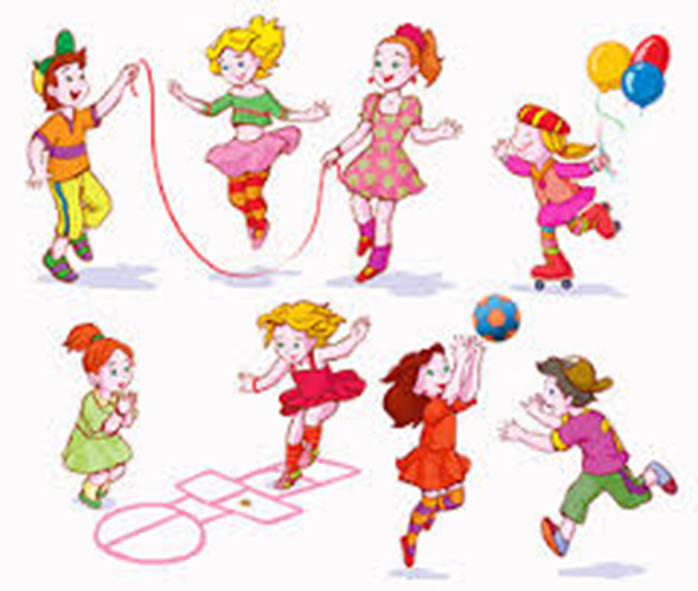 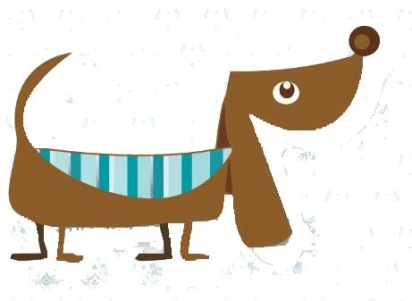 «ЦЕПОЧКА»
Делаем колечки, поочередно соединяя большой палец с остальными на одной руке. В них попеременно продеваем такие же колечки из пальчиков другой руки. 

Колечко с колечком соединяем,
Цепочку из пальчиков мы получаем!
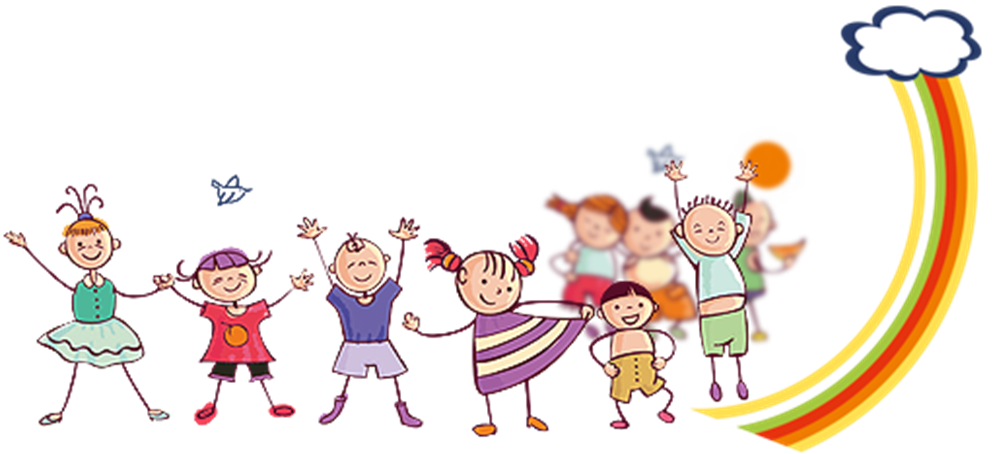 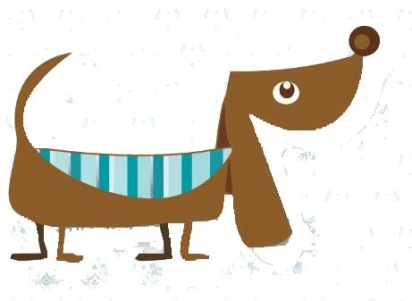